Algoritma Branch & Bound
Bahan Kuliah IF2211 Strategi Algoritma
Program Studi Informatika – STEI ITB
Algoritma Branch & Bound (B&B)
Digunakan untuk persoalan optimisasi  meminimalkan atau memaksimalkan suatu fungsi objektif, yang tidak melanggar batasan (constraints) persoalan
B&B: BFS + least cost search
BFS murni: Simpul berikutnya yang akan diekspansi berdasarkan urutan pembangkitannya (FIFO)
B&B: 
Setiap simpul diberi sebuah nilai cost: ĉ(i) = nilai taksiran lintasan termurah ke simpul status tujuan yang melalui simpul status i. 
Simpul berikutnya yang akan di-expand tidak lagi berdasarkan urutan pembangkitannya, tetapi simpul yang memiliki cost yang paling kecil (least cost search) – pada kasus minimasi.
IF2211 B&B/NUM-MLK-RN
Algoritma Global Branch & Bound
Masukkan simpul akar ke dalam antrian  Q. Jika simpul akar adalah simpul solusi  (goal node),  maka solusi telah ditemukan.  Stop. 
Jika Q kosong, tidak ada solusi. Stop. 
Jika Q tidak kosong, pilih dari antrian Q simpul i yang  mempunyai nilai ‘cost’ ĉ(i) paling kecil. Jika terdapat beberapa simpul i  yang memenuhi, pilih satu secara sembarang. 
Jika simpul i adalah simpul solusi, berarti solusi sudah ditemukan,  stop. Jika simpul  i bukan simpul solusi, maka  bangkitkan semua  anak-anaknya.  Jika  i tidak mempunyai anak, kembali ke langkah 2. 
Untuk setiap anak  j dari simpul  i, hitung ĉ(j), dan masukkan semua anak-anak tersebut ke dalam Q. 
Kembali ke langkah 2.
IF2211 B&B/NUM-MLK-RN
Permainan 15-Puzzle
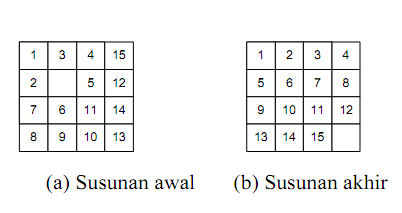 State berdasarkan ubin kosong (blank)
Aksi: up, down, left, right
IF2211 B&B/NUM-MLK-RN
Pohon Ruang Status untuk 15-Puzzle
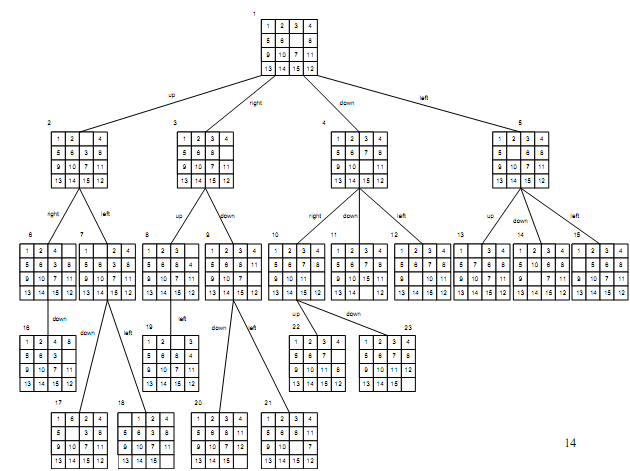 Pohon ruang status B&B ketika jalur ke solusi sudah ‘diketahui’
Cost dari Simpul Hidup (2)
Pada umumnya, untuk kebanyakan persoalan, letak simpul solusi tidak diketahui.
Cost setiap simpul umumnya berupa taksiran.



Cost simpul P pada 15-puzzle:
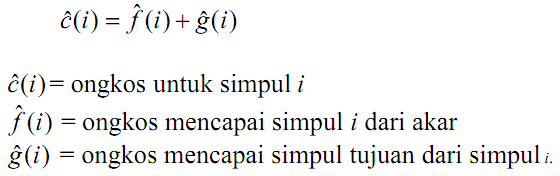 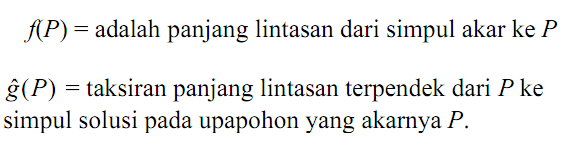 IF2211 B&B/NUM-MLK-RN
Cost dari Simpul Hidup 15-Puzzle
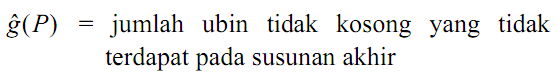 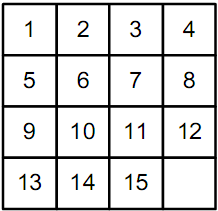 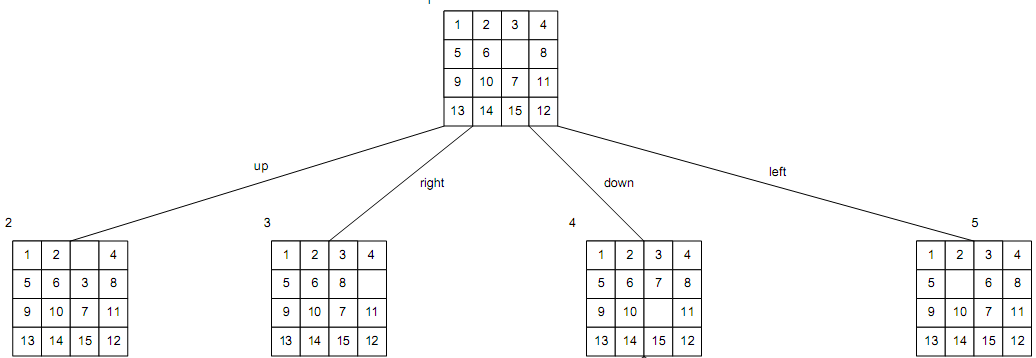 Target
C(4)=1+2=3
C(5)=1+4=5
C(2)=1+4=5
C(3)=1+4=5
IF2211 B&B/NUM-MLK-RN
Pembentukan Pohon Ruang Status 15-Puzzle dengan Branch & Bound
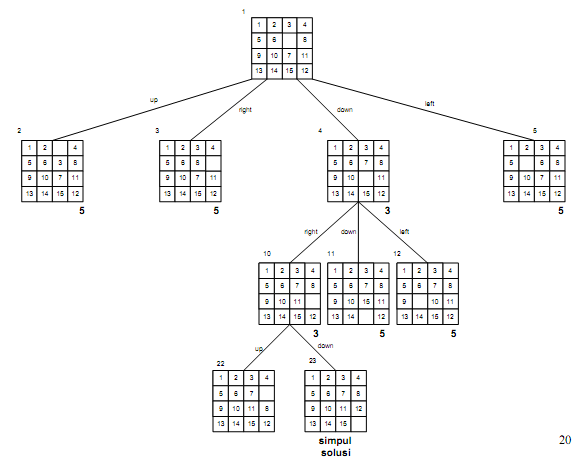 Travelling Salesperson Problem
Persoalan: Diberikan n buah kota serta diketahui jarak antara setiap kota satu sama lain. Temukan perjalanan (tour) terpendek yang melalui setiap kota lainnya hanya sekali dan kembali lagi ke kota asal keberangkatan.

(n-1)! sirkuit hamilton
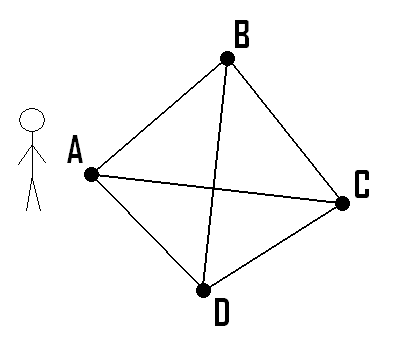 IF2211 B&B/NUM-MLK-RN
Pohon Ruang Status TSP 4 Simpul
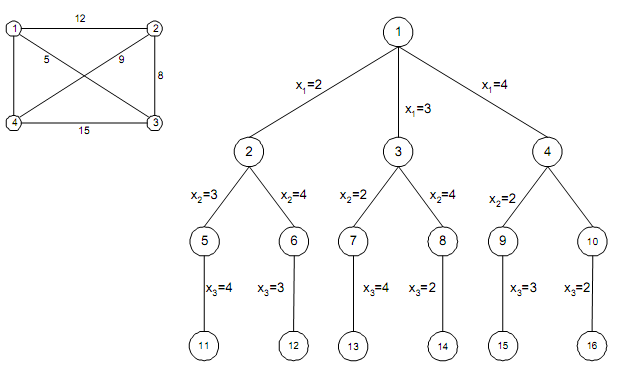 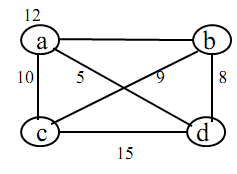 A=1; B=2; C=3; D=4
Simpul awal=1
Solusi: 1-3-2-4-1 atau 1-4-2-3-1
Bobot=5+8+9+10=32 (lihat diktat: TSP-Brute Force hal 20)
IF2211 B&B/NUM-MLK-RN
TSP dengan B & B
Contoh lain TSP 5 simpul (matriks bobot/cost matrix):
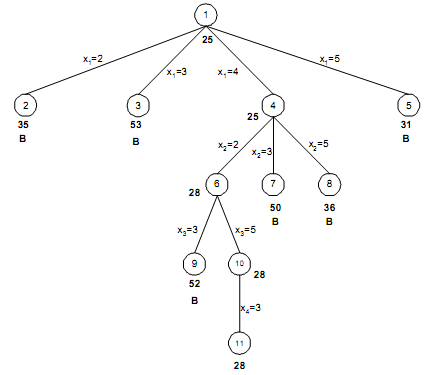 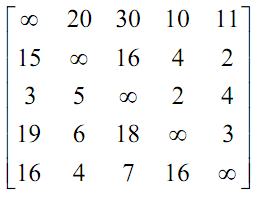 Brute Force:
  - 4!=24 sirkuit hamilton
  - Solusi: 1-4-2-5-3-1
  - Bobot: 10+6+2+7+3=28

Greedy: 
  - Solusi: 1-4-5-2-3-1
  - Bobot: 10+3+4+16+3=36
B&B-TSP dgn Reduced Cost Matrix
X0=X5=1
IF2211 B&B/NUM-MLK-RN
Cost dari Simpul Hidup TSP
Matriks ongkos-tereduksi (reduced cost matrix) dari graf
Sebuah matriks dikatakan tereduksi jika setiap kolom dan barisnya mengandung paling sedikit satu buah nol dan semua elemen lainnya non-negatif.
Batas (bound): Jumlah total elemen pengurang dari semua baris dan kolom merupakan batas bawah dari total bobot minimum tur. (hal 159)
Bobot minimum tur lengkap
IF2211 B&B/NUM-MLK-RN
Reduced Cost Matrix: Contoh
A
R
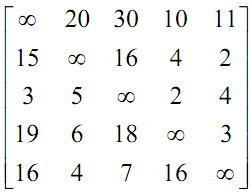 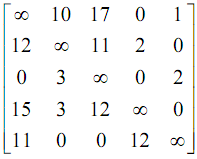 Reduksi baris dan kolom
Setiap kolom dan barisnya mengandung paling sedikit satu buah nol dan semua elemen lainnya non-negatif
IF2211 B&B/NUM-MLK-RN
Reduced Cost Matrix
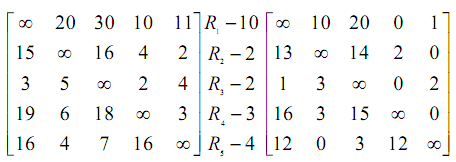 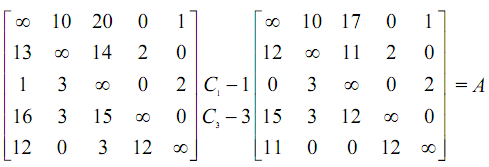 Total semua pengurang = 10 + 2 + 2 + 3 + 4 + 1 + 3 = 25
Cost simpul akar
IF2211 B&B/NUM-MLK-RN
B&B-TSP dgn Reduced Cost Matrix
Misalkan:  
A: matriks tereduksi untuk simpul R. 
S: anak dari simpul R sehingga sisi (R, S) pada pohon ruang status berkoresponden dengan sisi (i, j) pada perjalanan.  
Jika  S bukan simpul daun, maka matriks bobot tereduksi untuk simpul S dapat dihitung sebagai berikut: 
(a)  ubah semua nilai pada baris  i dan kolom  j menjadi . Ini untuk mencegah agar tidak ada lintasan yang keluar dari simpul i atau masuk pada simpul j;  
(b)  ubah  A(j, 1) menjadi . Ini untuk mencegah penggunaan sisi (j, 1); 
(c)  reduksi kembali semua baris dan kolom pada matriks A kecuali untuk elemen . 
Jika  r adalah total semua pengurang, maka nilai batas untuk simpul S adalah:  

Hasil reduksi ini menghasilkan matriks B.
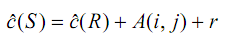 IF2211 B&B/NUM-MLK-RN
B&B-TSP dgn Reduced Cost Matrix (1)
Misalkan:  
A: matriks tereduksi untuk simpul R. 
Simpul awal (R) = 1
A
R
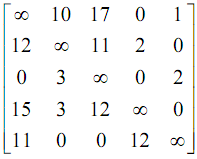 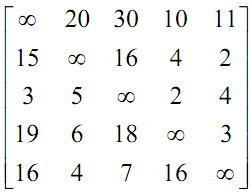 R1-10; R2-2; R3-2; R4-3; R5-4; C1-1; C3-3
S: anak dari simpul R sehingga sisi (R, S) pada pohon ruang status berkoresponden dengan sisi (i, j) pada perjalanan.  
S  {2,3,4,5}
IF2211 B&B/NUM-MLK-RN
B&B-TSP dgn Reduced Cost Matrix (2)
A: matriks tereduksi R; S: anak dari simpul R
Jika  S bukan simpul daun, maka matriks bobot tereduksi untuk simpul S dapat dihitung sebagai berikut (dari slide 32): 
(a)  ubah semua nilai pada baris  i dan kolom  j menjadi . Ini untuk mencegah agar tidak ada lintasan yang keluar dari simpul i atau masuk pada simpul j;  
(b)  ubah  A(j, 1) menjadi . Ini untuk mencegah penggunaan sisi (j, 1)
(c)  reduksi kembali semua baris dan kolom pada matriks A kecuali untuk elemen .
Contoh: R=1; S=2 (bukan daun)
A
Kolom j
Baris i
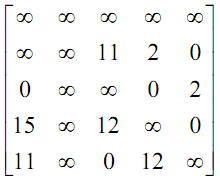 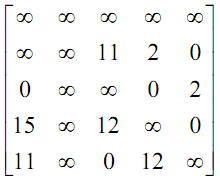 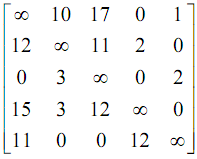 (c): tetap
(a), (b)
IF2211 B&B/NUM-MLK-RN
Taksiran Cost dgn Reduced Cost Matrix
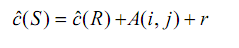 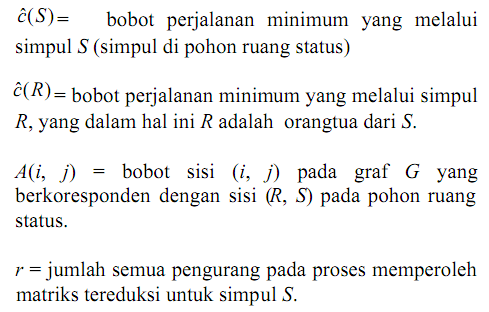 ĉ(S): 
bobot perjalanan dari akar ke S (jika S daun) 
Bobot perjalanan minimum  yang melalui simpul S (jika S bukan daun)
ĉ(akar)=r
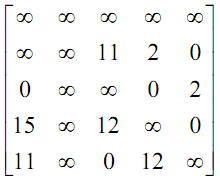 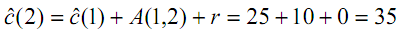 ĉ(1)=25
IF2211 B&B/NUM-MLK-RN
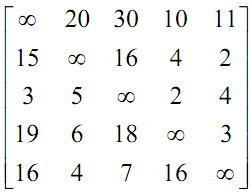 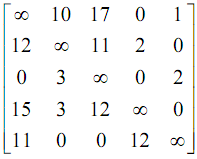 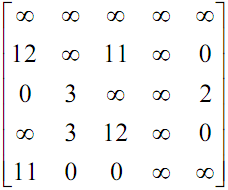 R=1
A
S=4
Sisi (1,4) yang sedang diperiksa, maka:
IF2211 B&B/NUM-MLK-RN
B&B-TSP dgn Reduced Cost Matrix
A
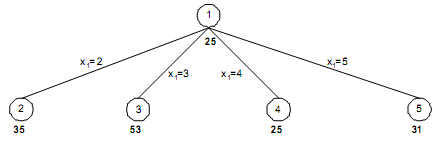 R
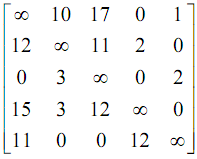 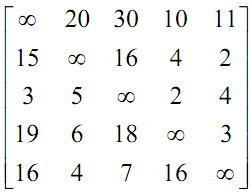 X1=5
X1=2
X1=3
X1=4
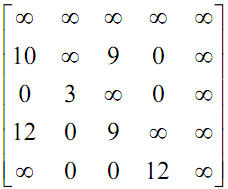 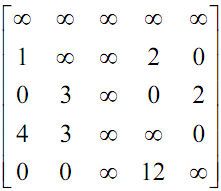 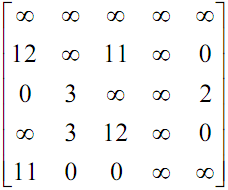 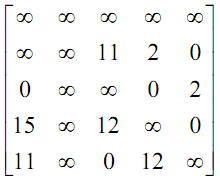 ĉ(4)=25
ĉ(2)=35
ĉ(3)=53
ĉ(5)=31
Simpul-E=1  Simpul hidup={4,5,2,3}
IF2211 B&B/NUM-MLK-RN
B&B-TSP dgn Reduced Cost Matrix
A
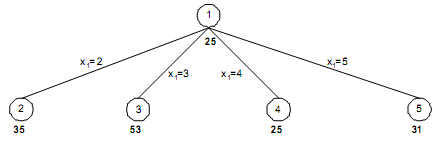 R
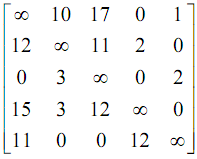 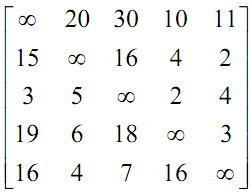 X1=5
X1=2
X1=3
X1=4
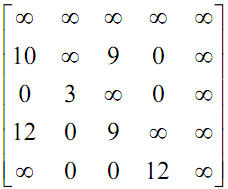 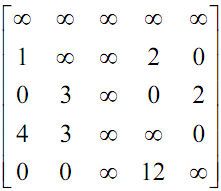 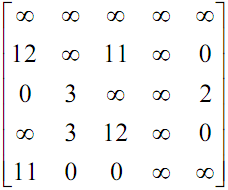 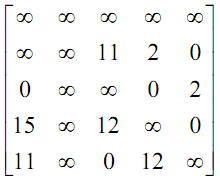 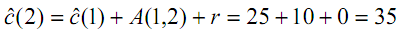 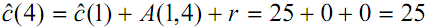 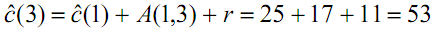 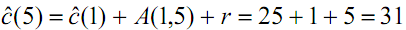 Simpul-E=1  Simpul hidup={4,5,2,3}
IF2211 B&B/NUM-MLK-RN
B&B-TSP dgn Reduced Cost Matrix
Solusi: 1,4,2,5,3,1
Bobot: 28
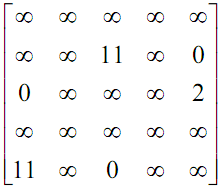 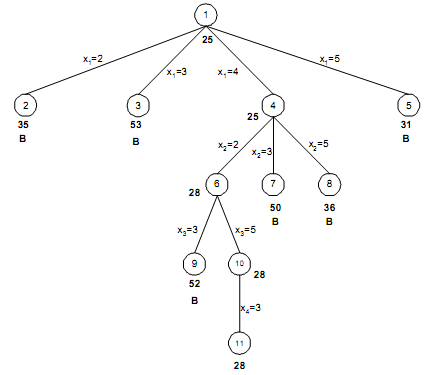 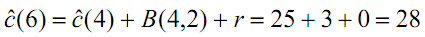 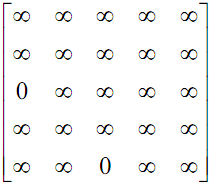 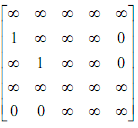 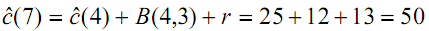 ĉ(10)=28
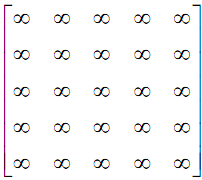 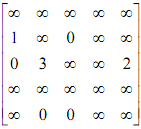 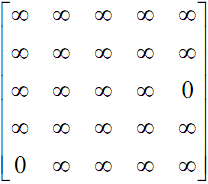 ĉ(11)=28
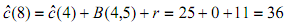 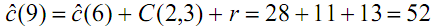 IF2211 B&B/NUM-MLK-RN
B&B-TSP dgn Reduced Cost Matrix
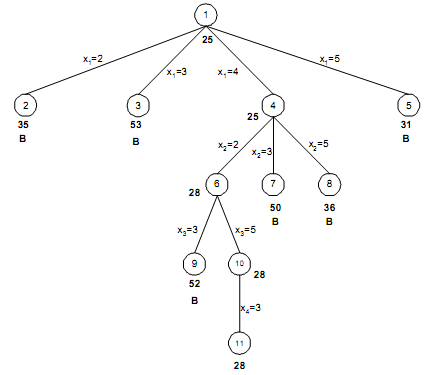 Semua simpul hidup yang nilainya lebih besar dari 28 dibunuh (B) karena tidak mungkin lagi menghasilkan perjalanan dengan bobot < 28.

Karena tidak ada lagi simpul hidup di dalam pohon ruang status, maka X = (1, 4, 2, 5, 3, 1) menjadi solusi persoalan TSP di atas dengan bobot 28.
IF2211 B&B/NUM-MLK-RN
Selamat Belajar
IF2211 B&B/NUM-MLK-RN